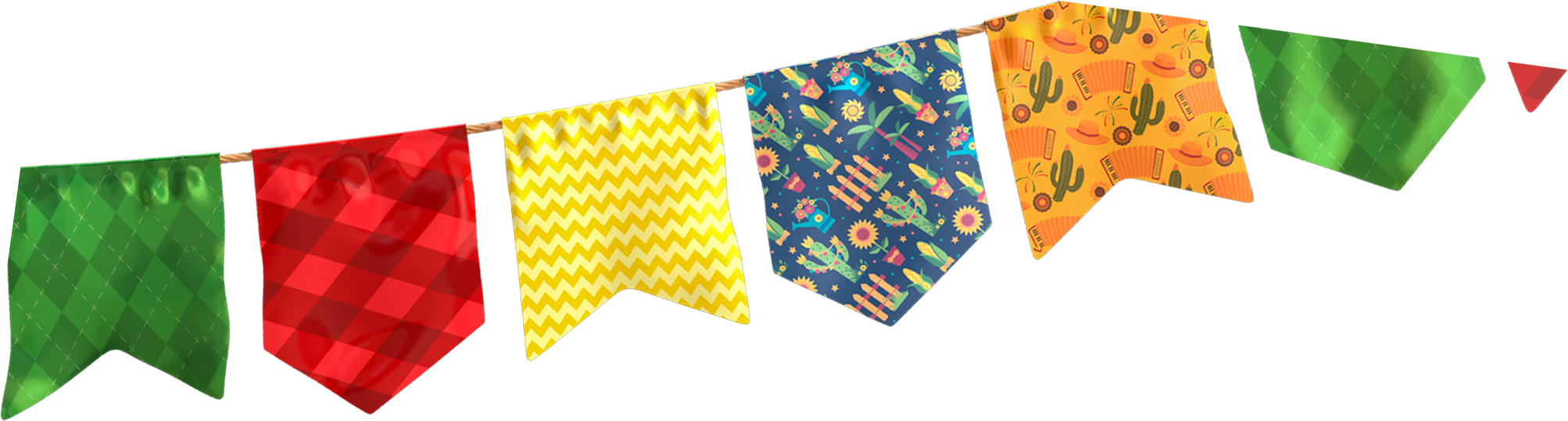 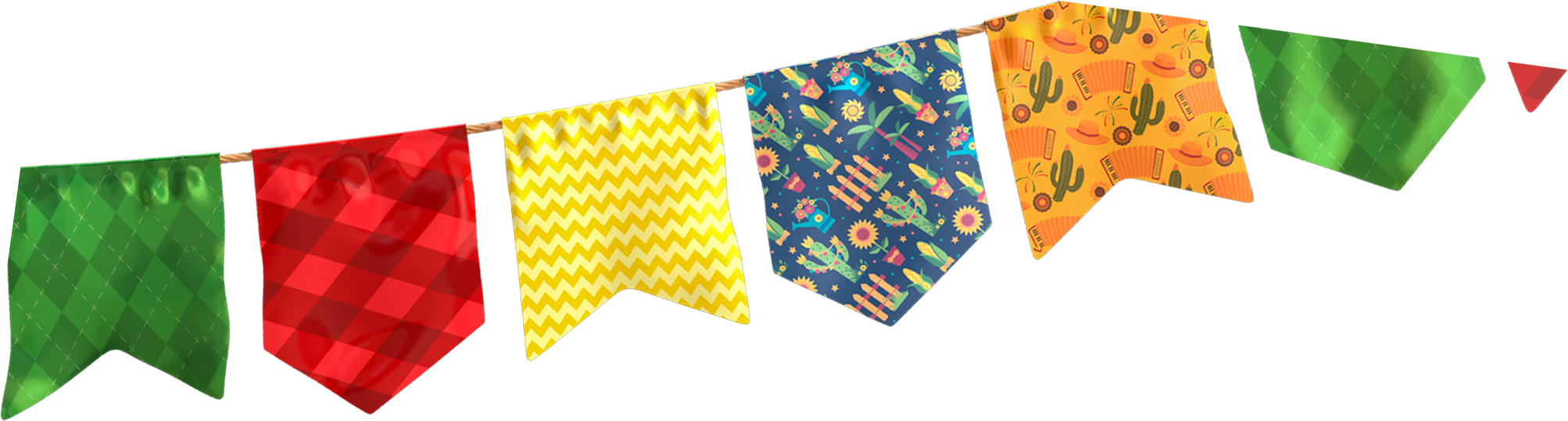 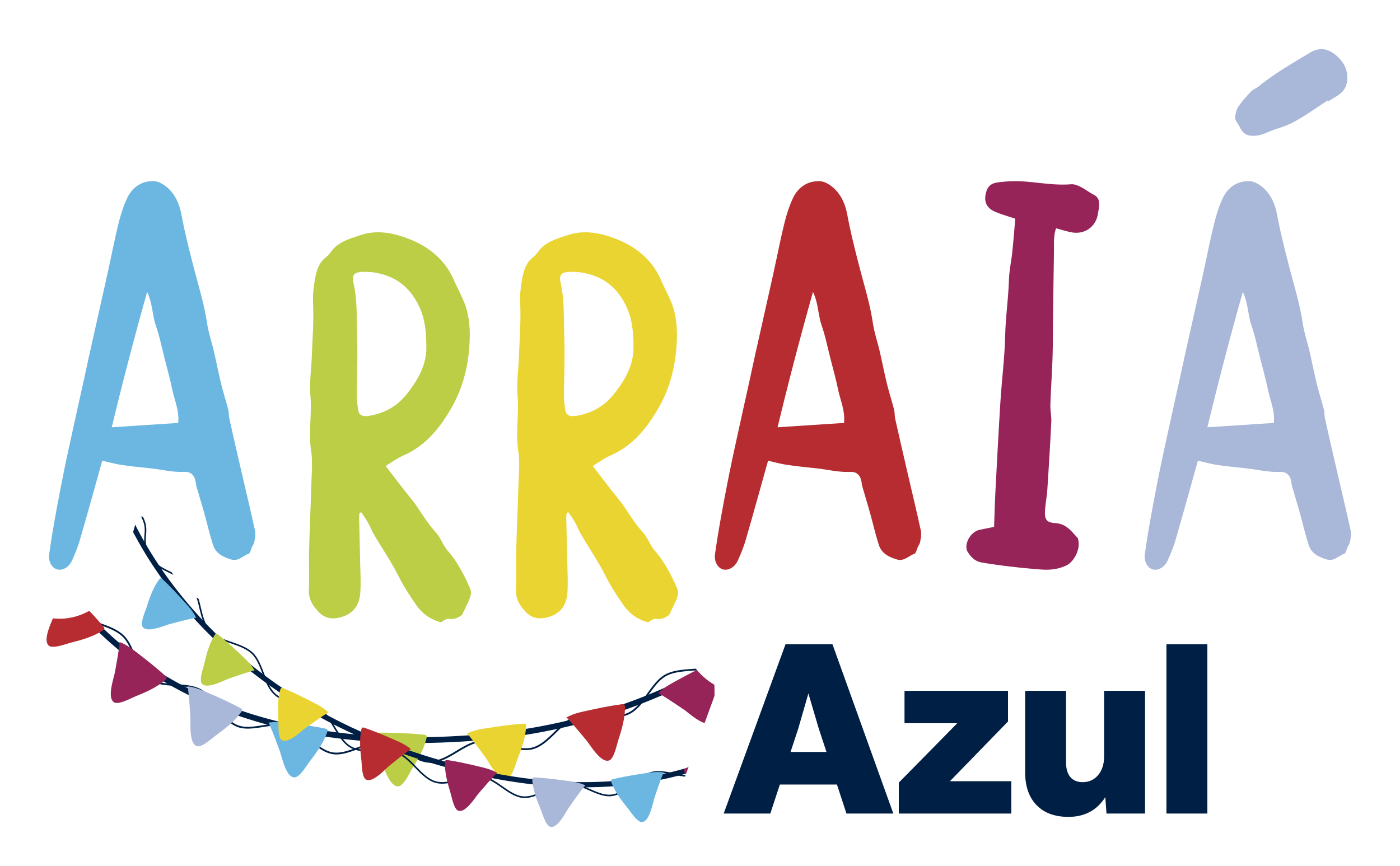 Lorem ipsum dolor sit amet, consectetur adipiscing elit. Donec pretium ex non nibh eleifend dignissim. Vestibulum imperdiet in tellus vitae tincidunt. Maecenas dapibus.
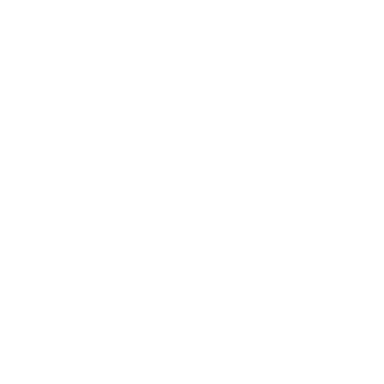 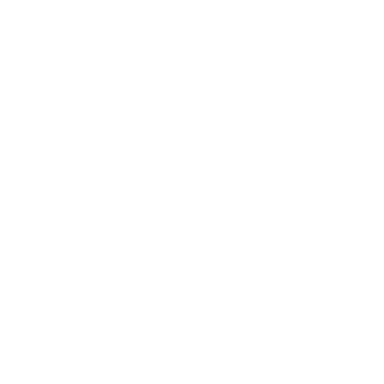 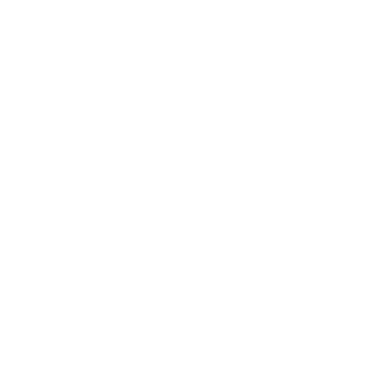 00
Mês X
Lorem ipsum - dolor sit amet
00h00
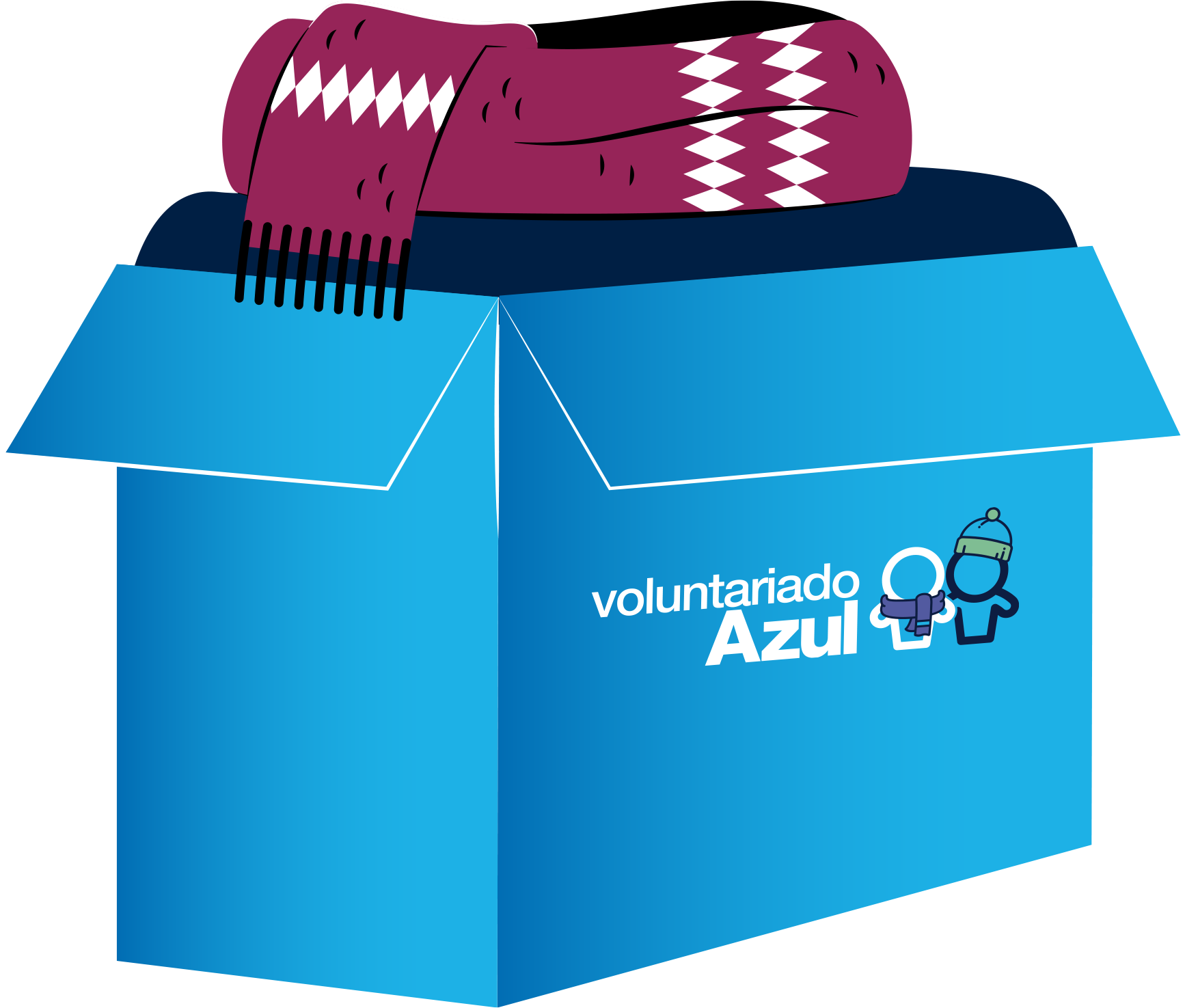 Lorem ipsum dolor sit amet, consectetur adipiscing elit. Donec pretium ex non nibh eleifend dignissim. Vestibulum imperdiet in tellus vitae tincidunt. Maecenas dapibus.
CLIQUE AQUI
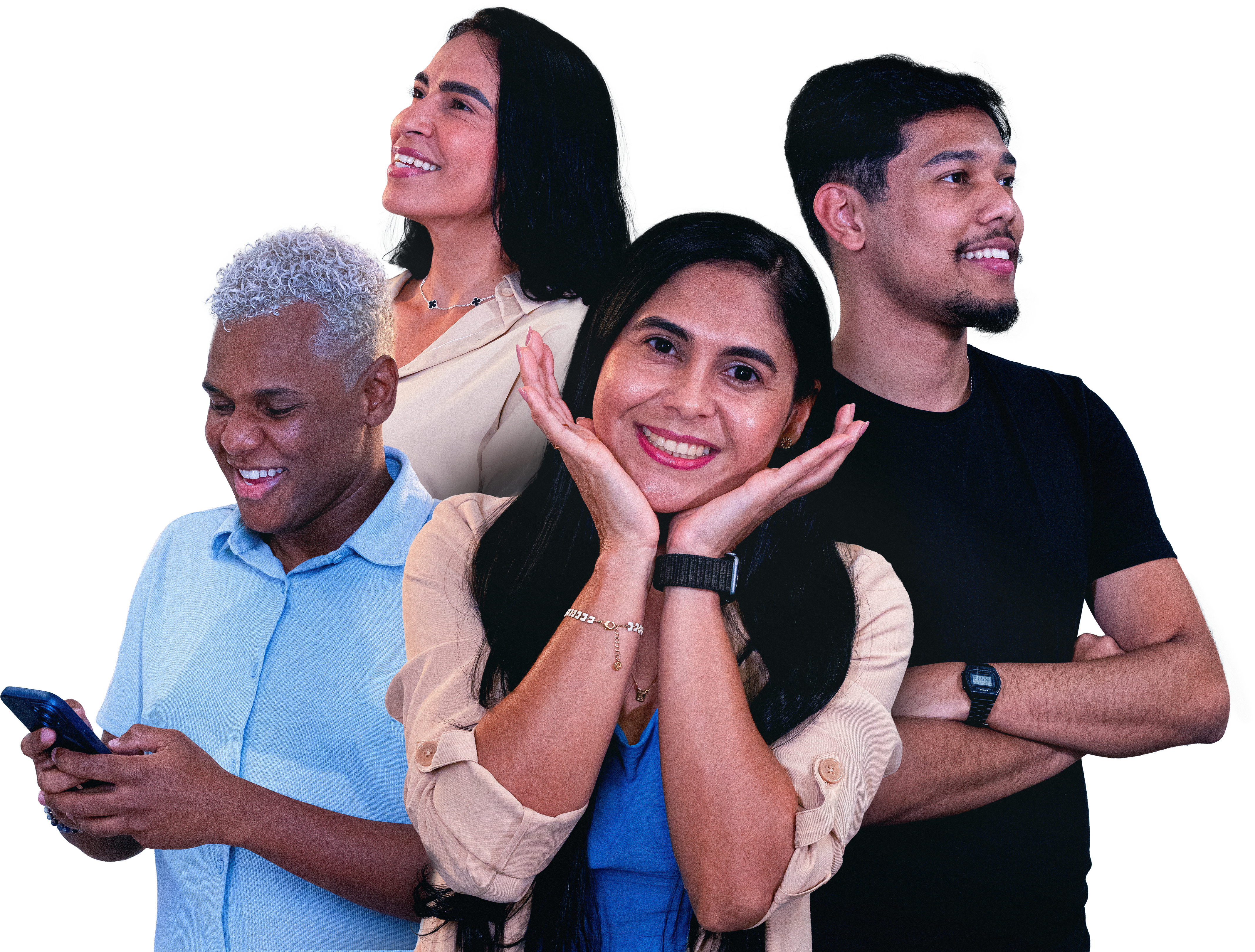 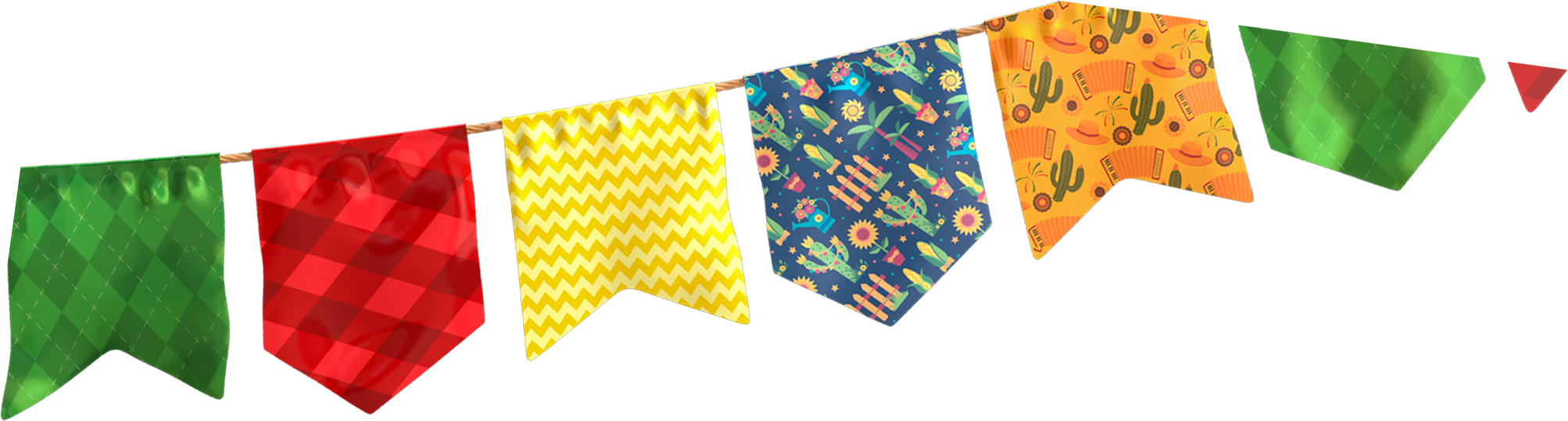 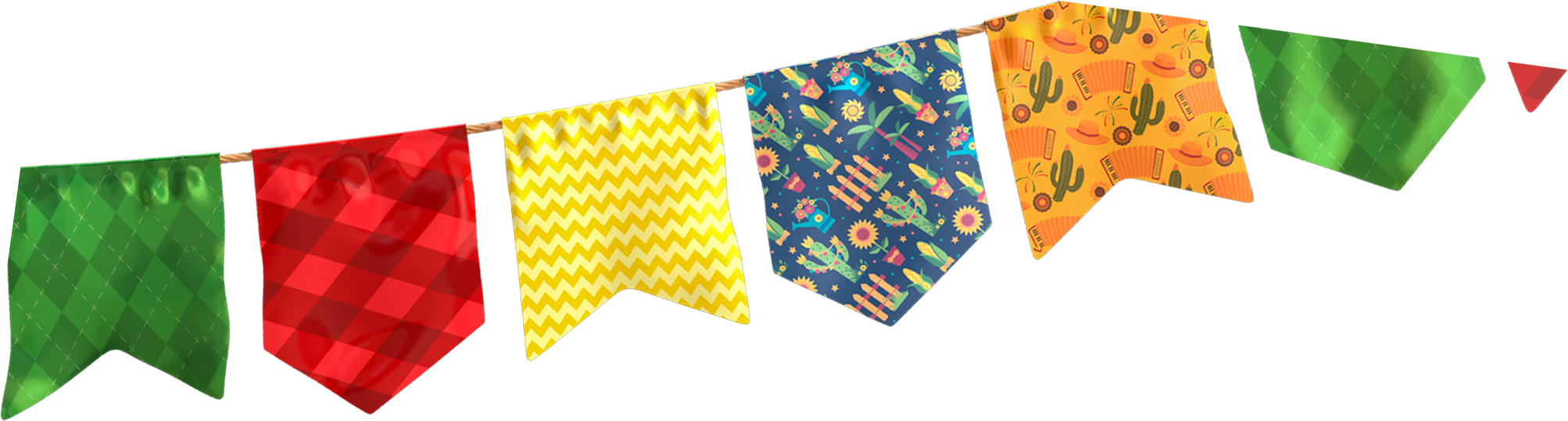